المادة التشريعات السياحية المرحلة الرابعة / قسم السياحة
المدرس المساعد 
شيماء حميد رشيد
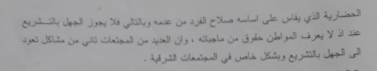 تمنياتي لكم بالتوفيق 
مدرسة المادة